AP CALC BC – DO NOW
Answer the following question in your practice notebook. COPY THE GRAPH!
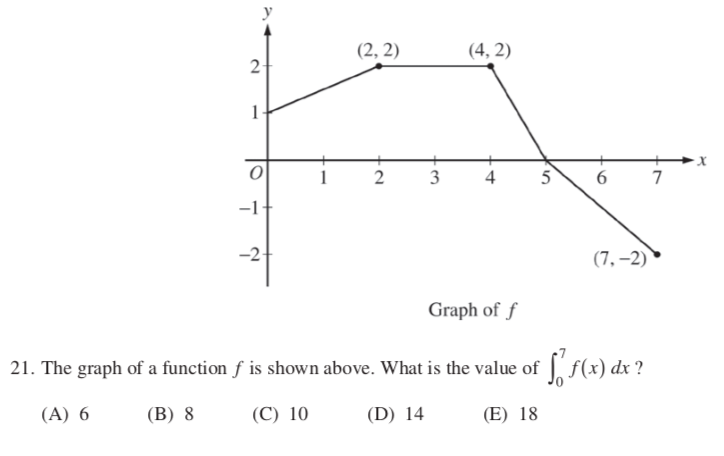 Quiz this Thursday! Last two standards!
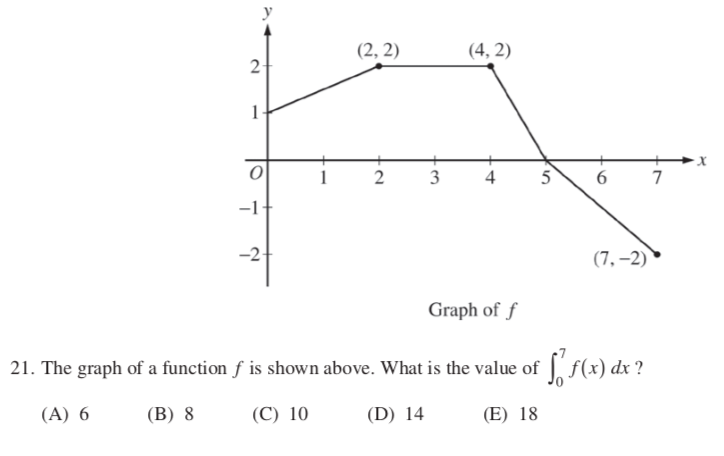